Veelvoorkomende ziekten & afwijkingen
Paraveterinair niveau 4, klas 1
Planning vandaag
Gezond dier / ziek dier
Koorts
Ziekteverwekkers
Veelvoorkomende ziekten per ziekteverwekker
Opdracht; presenteren ziekte
Gezond of ziek dier?
Koorts
“Zeer actieve toestand van het lichaam”
Afweer
Stijging lichaamstemperatuur doordat cellen actief worden

Symptomen:
Ademhaling sneller dan normaal
Polsslag sneller dan normaal
Lichaamstemperatuur hoger dan normaal
Ziekteverwekkers
Wat zijn dat?
Ziekteverwekkers
Bacteriën
Virussen
Schimmels
Protozoën 

Parasieten
Ectoparasieten
Endoparasieten
Veelvoorkomende bacterieziekten
Ziekte van Weil (Leptospirose)
Botulisme
Paratyfus
Tetanus
Veelvoorkomende schimmelziekten
Ringworm
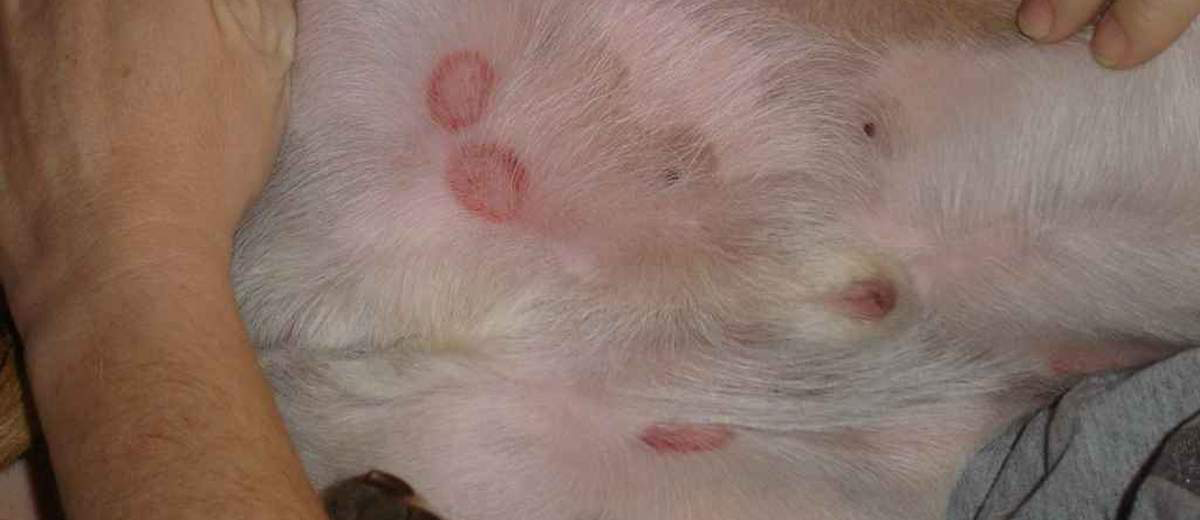 Veelvoorkomende virusziekten
Hondenziekte (ziekte van Carré)
Leverontsteking (Hepatitis)
Hondsdolheid (Rabiës)
Parvo
Myxomatose
Kattenziekte
Leucose (FeLV)
Besmettelijke buikvliesontsteking (FIP)
Kattenaids (FIV)
mond-en-klauwzeer
Infectieziekten met meerdere ziekteverwekkers
Kennelhoest
Niesziekte
Veelvoorkomende ziekten door protozoën
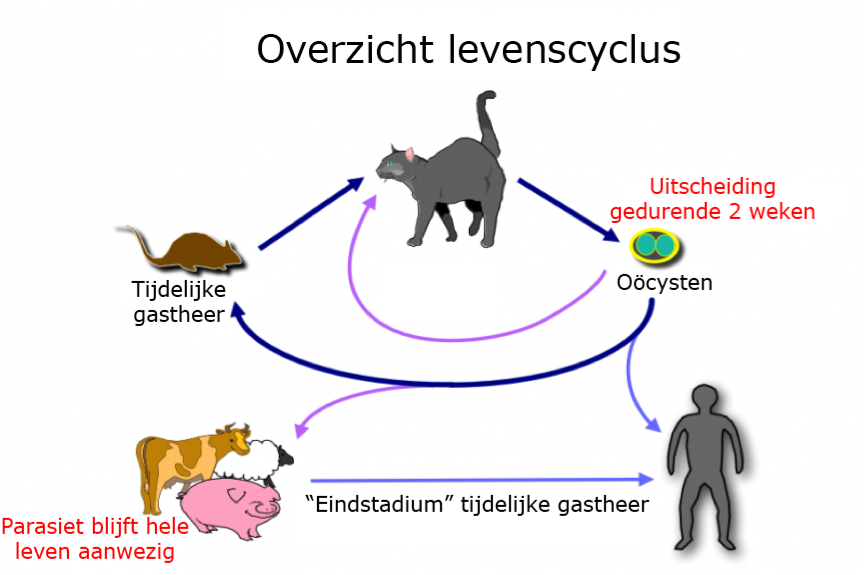 Toxoplasmose
Veelvoorkomende parasieten
Ecto-parasieten
Vlooien
Luizen
Mijten
Teken

Endo-parasieten
Spoelwormen
Lintwormen
Opdracht
Docent deelt willekeurig verschillende veelvoorkomende ziekten uit
Maak een nette PowerPoint of Prezi, met daarin;
Korte informatie over de ziekte
Symptomen, handeling en voorkoming (steekwoorden!)
Afbeeldingen 
Om de beurt presenteer jij jouw onderwerp
Maximaal 10 minuten
Minimale eisen aan presentatie
Minimaal 5 minuten en maximaal 10 minuten presenteren
Gebruik weinig tekst (steekwoorden)
Benoem:
Ziekte
Ziekteverwekker / oorzaak
Symptomen
Behandeling (kort)
Voorkoming
Zoönose of niet?

Mail je presentatie naar: stimmer@aoc-oost.nl